SNPP and N20 CrIS double difference from inter-calibration results for AHI
OKUYAMA Arata and KODERA Kazuki
Meteorological Satellite Center / JMA
7 Oct. 2021 GSICS GRWG (IR)  online meeting
References used for AHI cal/val
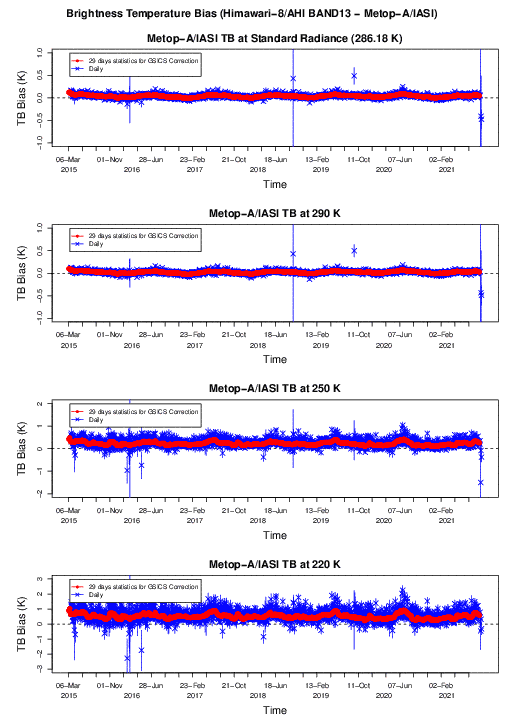 References
SNPP/CrIS
(N20/CrIS)
Metop-A/B IASI
(Metop-C/IASI)
AQUA/AIRS

Contents
Tb bias at the std. rad., 220K, 250K and 290K and their SE
Correction (regression) coefficients and their SE
Trends
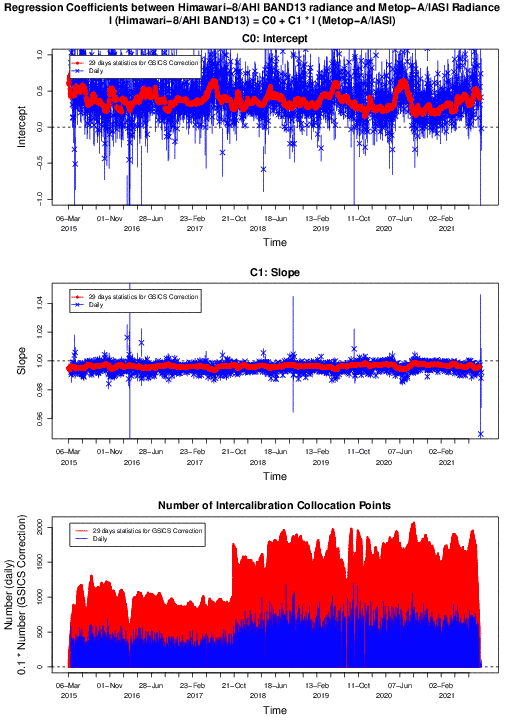 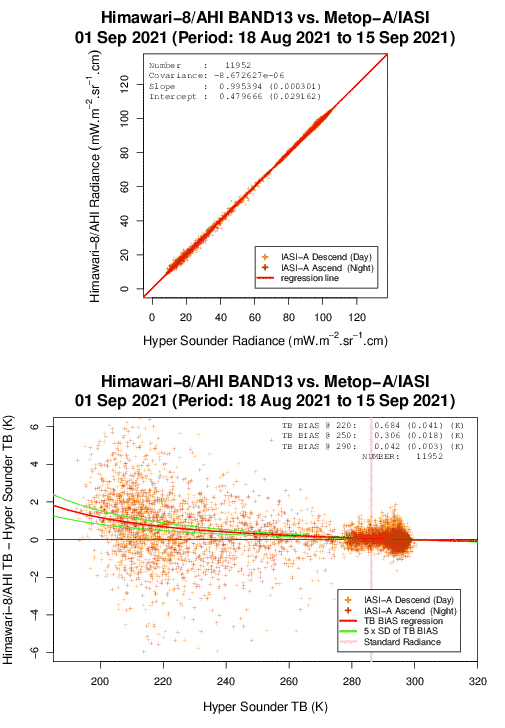 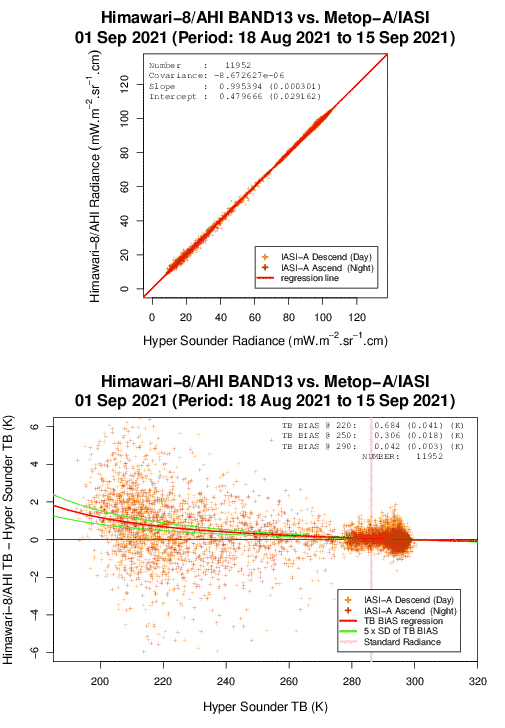 The AHI cal/val monitor by NOAA-20/CrIS and Metop-C/IASI is in preparation.
cf. https://www.data.jma.go.jp/mscweb/data/monitoring/gsics/ir/monit_geoleoir.html
2
SNPP/CrIS vs AHI
SW, MW, LW bands of CrIS correspond to B07, B08-10 and B12-16, respectively, for AHI. (B11 SRF is located in a spectral gap between the LW and the MW.)
SNPP/CrIS have been utilized as one of the reference hyperspectral sounders for AHI calibration performance monitoring since 2015/03.
The computed Tb biases based on SNPP/CrIS are consistent with that based on IASIs and AIRS.
Preliminary results of the computed Tb based on N20/CrIS is shown in the next slides in detail.
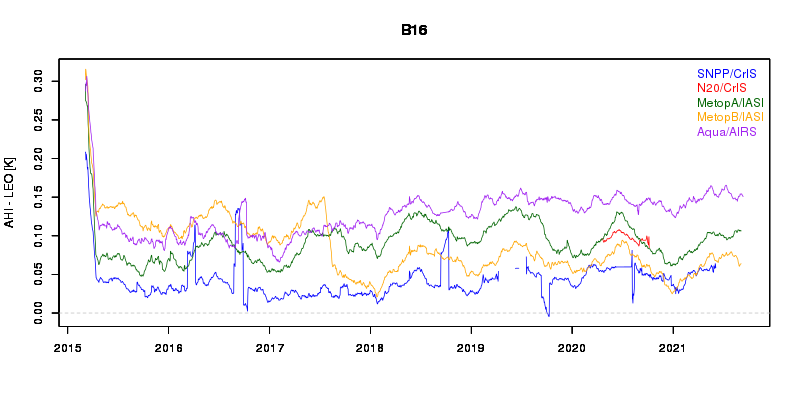 AHI/B16 Tb bias
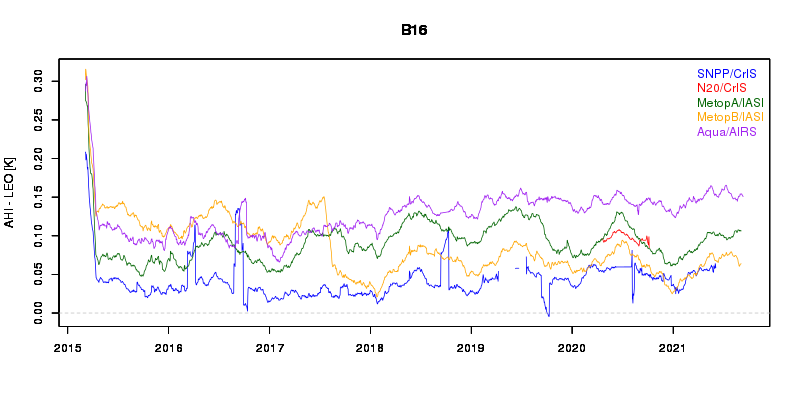 AHI – LEO [K]
3
2015
2016
2017
2018
2019
2020
2021
AHI vs CrIS(SNPP, N20), IASI(MetopA/B)
Mar. 2020
The Tb bias values are consistent within the 0.1K of differences among the references.
The double differences of SNPP/CrIS – N20/CrIS is less than 0.08K.
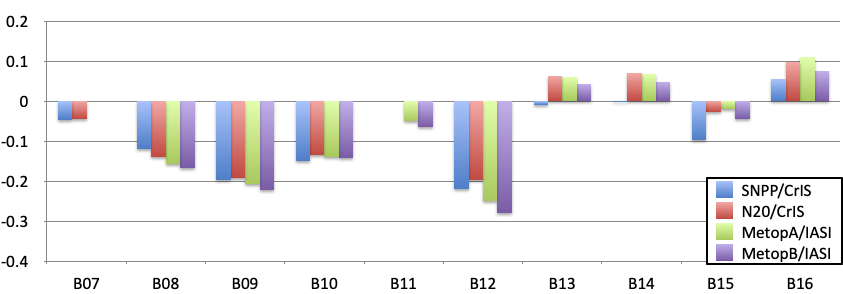 ΔTb@Tb_std (2020/05/15 +/- 14d)
4
AHI vs CrIS(SNPP, N20), IASI(MetopB/C)
Sep. 2021
The DD range is same order as the one before the SNPP/CrIS trouble in the last June.
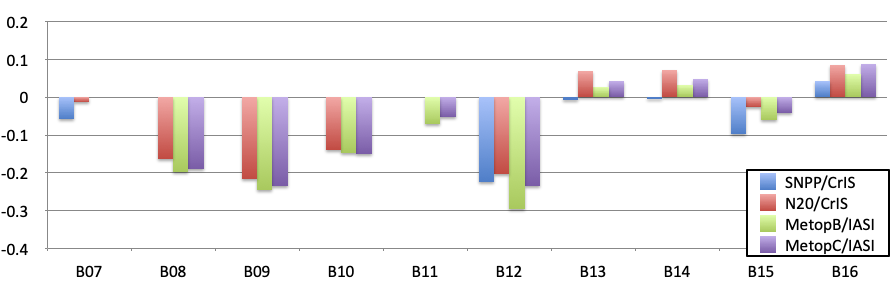 ΔTb@Tb_std (2021/09/01 +/- 14d)
5
Summary
SNPP/CrIS have been utilized as one of the reference hyperspectral sounders for AHI calibration performance monitoring since 2015/03.
The computed Tb biases based on SNPP/CrIS are consistent with that based on IASIs and AIRS.
The double differences of SNPP/CrIS – N20/CrIS is less than 0.08K, before and after the SNPP/CrIS trouble in the last June.
The AHI cal/val monitor by using N20/CrIS and Metop-C/IASI is in preparation.
6